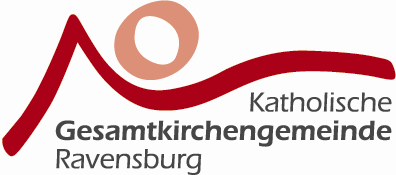 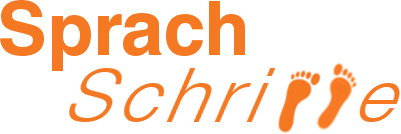 Fachtag Sprachbildung von Kita bis GrundschuleDurchgängigkeit- Roter Faden oder lose Enden?16.06.2018
Situative Sprachförderung durch das Spinnen von Gedankenfäden
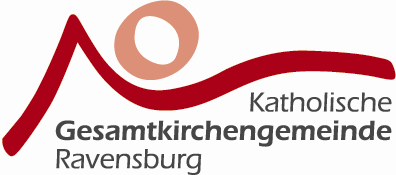 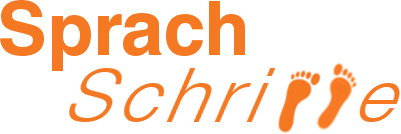 Sprachbildung
	Angebote, in denen die Entwicklung aller Kinder im 	pädagogischen Alltag angeregt wird. Dies sind meist 	ganzheitliche, auf alle Sprachentwicklungsbereiche 	gleichermaßen ausgerichtete Ansätze.
Sprachförderung
	Angebote die sich selektiv an bestimmte Risikogruppen richten, 	mit dem Ziel kompensatorisch Sprachentwicklungsprobleme zu 	vermeiden. Häufig werden gezielt und systematisch 	Maßnahmen über einen begrenzten Zeitraum regelmäßig und 	meist außerhalb der Kindergartengruppe von 	Sprachförderkräften durchgeführt.
„Mit Kindern im Gespräch“ Kammermeyer, Roux, 2014
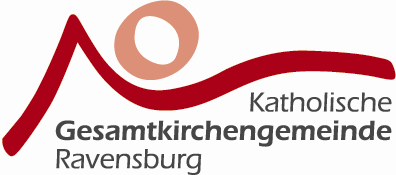 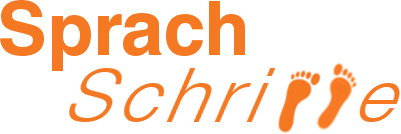 Grundlagen und Strategien zur situativen Sprachförderung
Grundlagen
	Emotionale Wärme schaffen →Beziehung aufbauen
	Neugierde erzeugen →Spaß mit Sprache zu experimentieren
	Selbstvertrauen stärken →Sicherheit
	Anregungen und sprachliche Impulse →interessant
	Sprachstandsbeobachtung

      Strategien
	Modellierungsstrategien- Blickkontakt, Aussprache,Intonation…
	Handlungsbegleitendes Sprechen
	Korrektives Feedback
	Erweiterung & Vertiefung
	Offene Fragen stellen
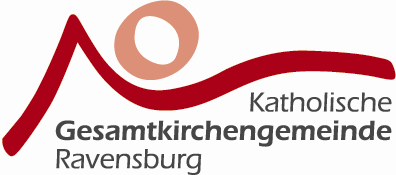 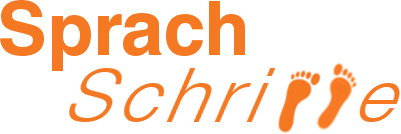 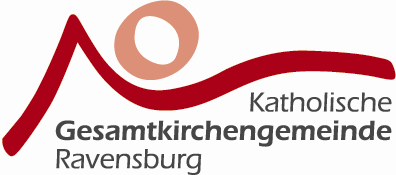 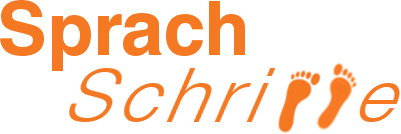 Gedankenfäden spinnen  Situationen im Alltag wie Memory, Bildbetrachtung, Gespräch
Welche Gedankenfäden kann ich mit den Kindern spinnen?
Welche Strategien kann ich als sprachliches Vorbild anwenden?
Welche Aufgaben habe ich als pädagogische Fachkraft?